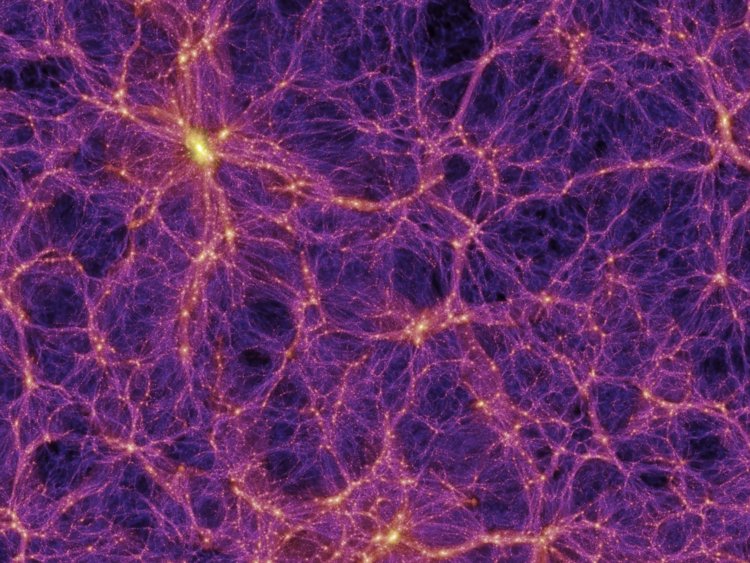 Higher order Hamiltonian Monte Carlo Sampling for Cosmological Large Scale Structure Analysis
Mónica Hernández Sánchez

Advisor:
 Francisco-Shu Kitaura

Collaborators:
 Metin Ata
Sergio Rodríguez Torres
Claudio Dalla Vecchia
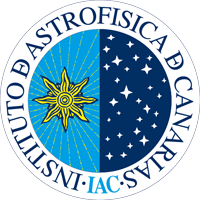 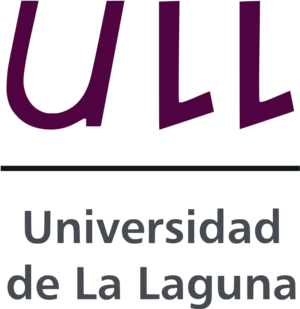 VII MEETING ON FUNDAMENTAL COSMOLOGY
Madrid 9/09/19
CONTENTS
Mónica Hernández Sánchez
1/20
VII MEETING ON FUNDAMENTAL COSMOLOGY
1. INTRODUCCION
1.1. Motivation and objectives
Structures have been formed from the gravitational instability of primordial fluctuations, which are assumed to be closely Gaussian distributed; generating a process of collapse and originating the Cosmic Web (non-Gaussian).



Galaxies are biased discrete tracers of the dark matter field.  


We aim at reconstructing the initial conditions of the Universe from Galaxy catalogues with a statistical Bayesian framework: Hamiltonian Monte Carlo sampling.


We aim at improving the efficiency of the method through the implementation of a higher order discretization of the equations of motion: the fourth order Leapfrog algorithm.
Mónica Hernández Sánchez
2/20
VII MEETING ON FUNDAMENTAL COSMOLOGY
INTRODUCCION
1.2. BIRTH Code
Bayesian Inference for Reality vs THeory
Bayesian inference algorithm to reconstruct the primordial evolved cosmic density field from galaxy surveys on the light-cone.

General to any structure formation model.


Self consistent treatment of the 
     survey geometry and selection function.


Non-linear Lagrangian bias.


Redshift-space distortions modelling.


Higher order Hamiltonian Monte Carlo sampling.
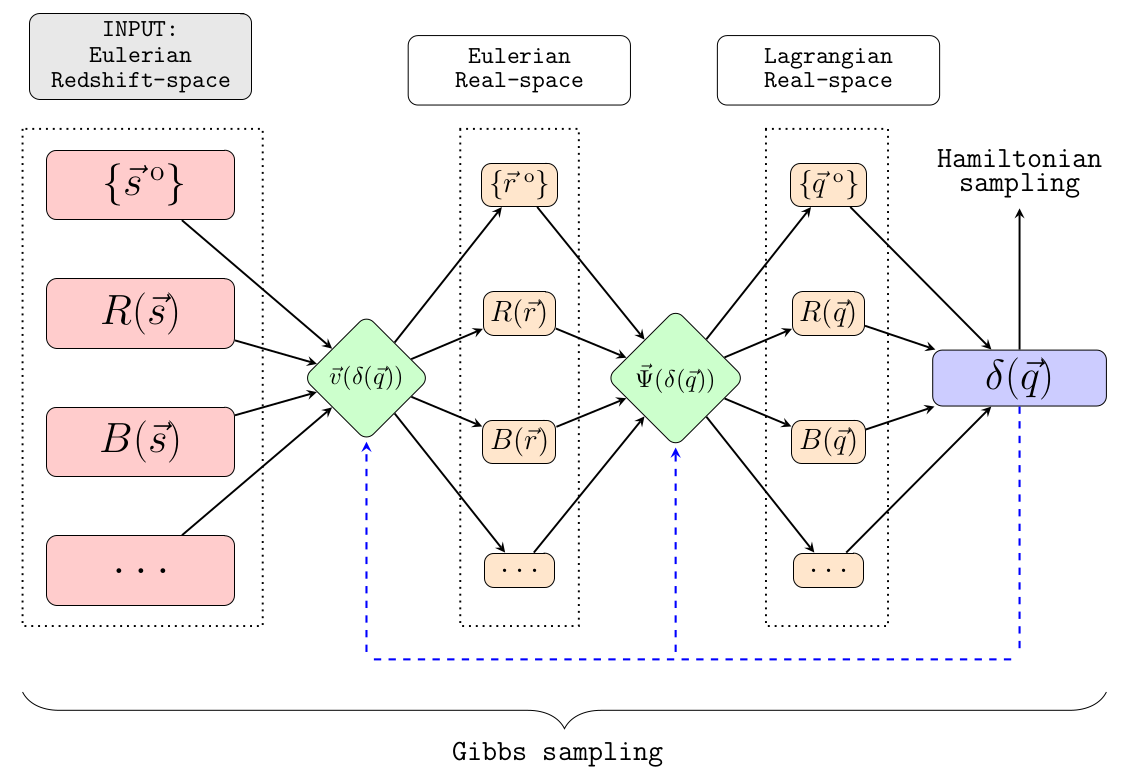 Kitaura et al. (Mónica Hernández-Sánchez) in preparation
Mónica Hernández Sánchez
3/20
VII MEETING ON FUNDAMENTAL COSMOLOGY
INTRODUCCION
1.2. BIRTH Code
Nested Gibbs-Hamiltonian sampling

In a first step we assume the data is in Lagrangian real-space at high redshift:
Power-law bias
Almost Poisson distribution of galaxies: Poissonian likelihood
Lognormal prior




In a second step: forward modelling to obtain    :





Likelihood comparison:
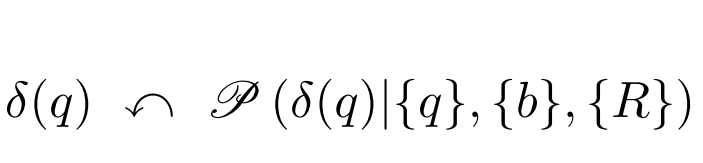 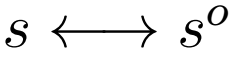 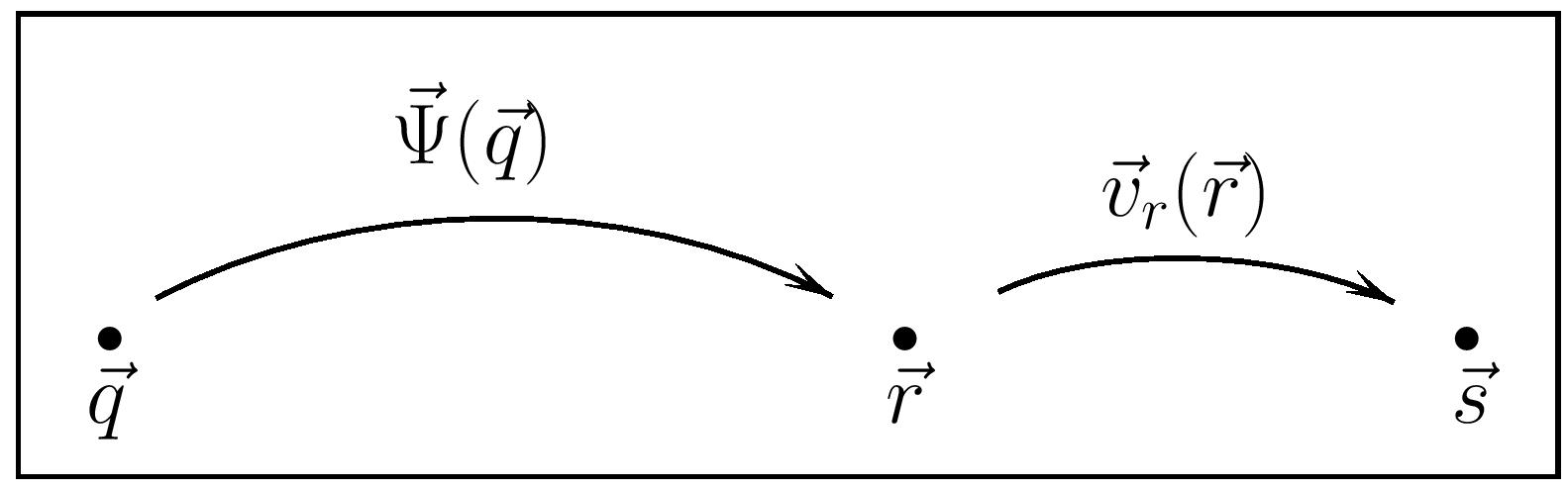 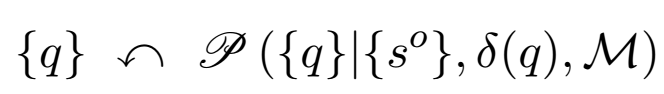 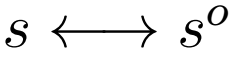 Mónica Hernández Sánchez
4/20
VII MEETING ON FUNDAMENTAL COSMOLOGY
INTRODUCCION
1.2. BIRTH Code
Nested Gibbs-Hamiltonian sampling

In a first step we assume the data is in Lagrangian real-space at high redshift:
Power-law bias
Almost Poisson distribution of galaxies: Poissonian likelihood
Lognormal prior




In a second step: forward modelling to obtain    :





Likelihood comparison:
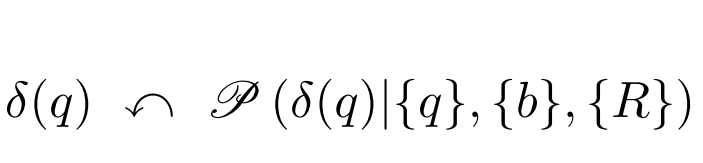 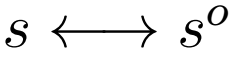 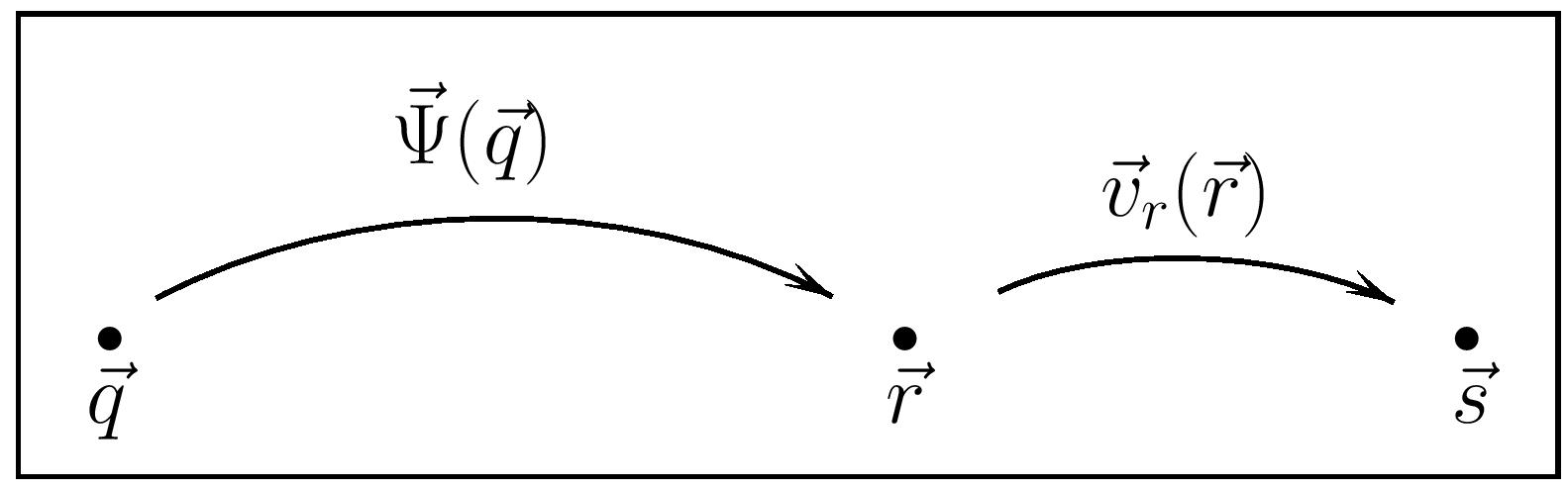 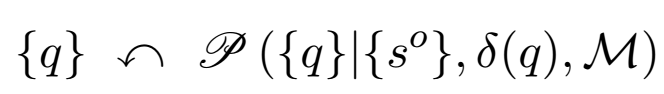 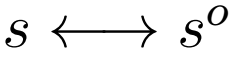 Mónica Hernández Sánchez
4/20
VII MEETING ON FUNDAMENTAL COSMOLOGY
BAYESIAN STATISTICS
2.1.  Hamiltonian Monte Carlo Sampling
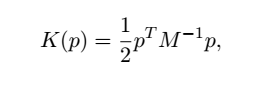 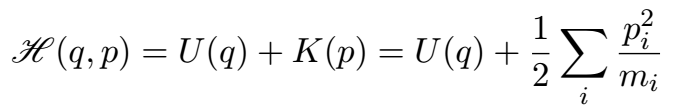 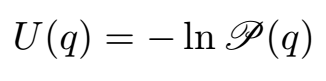 We can write:
As we are interested on evolving the system with the momenta we use:
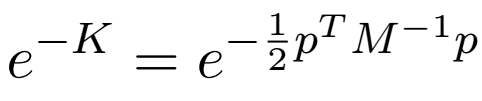 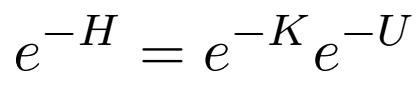 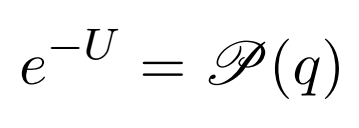 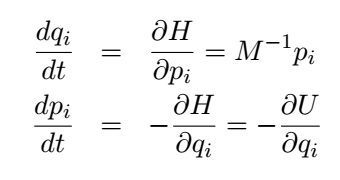 We evolve the system solving the Hamilton’s equations:
(Jasche & Kitaura, 2010)
Mónica Hernández Sánchez
5/20
VII MEETING ON FUNDAMENTAL COSMOLOGY
BAYESIAN STATISTICS
2.1.  Hamiltonian Monte Carlo Sampling
We discretize them with the Leapfrog algorithm:
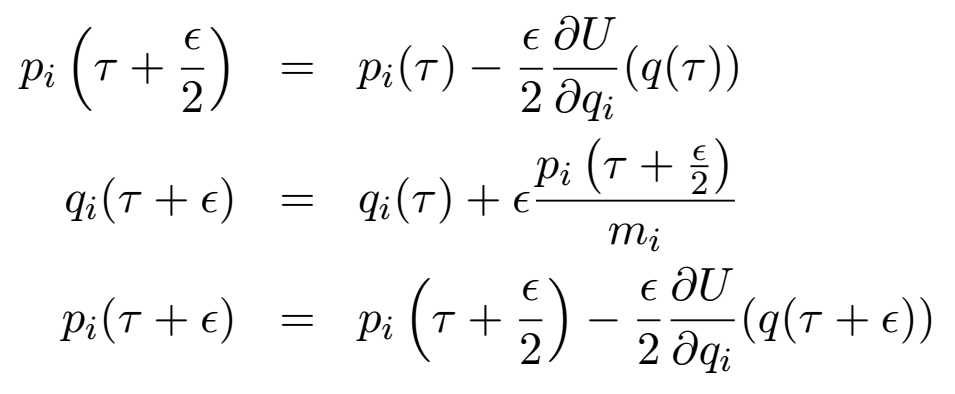 We accept or reject the steps with the Metropolis-Hastings criterion
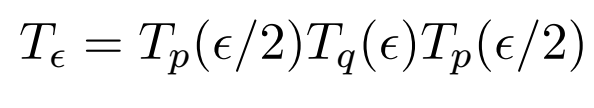 Second order Leapfrog:
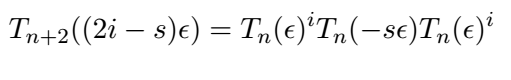 Higher order Leapfrog:
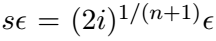 Mónica Hernández Sánchez
6/20
VII MEETING ON FUNDAMENTAL COSMOLOGY
BAYESIAN STATISTICS
2.1.  Hamiltonian Monte Carlo Sampling
We discretize them with the Leapfrog algorithm:
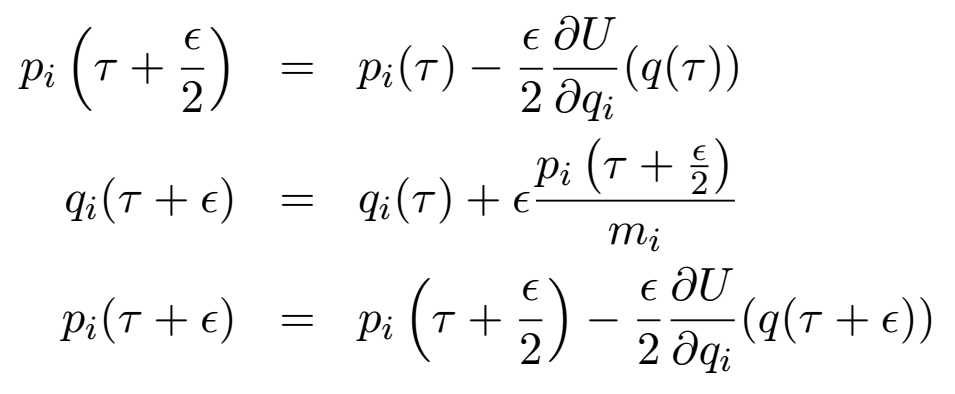 We accept or reject the steps with the Metropolis-Hastings criterion
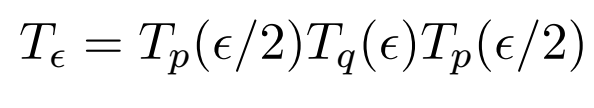 Second order Leapfrog:
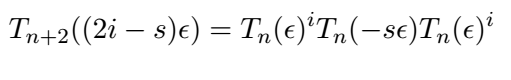 Higher order Leapfrog:
Mónica Hernández-Sánchez (Kitaura) et al. in preparation
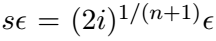 Mónica Hernández Sánchez
6/20
VII MEETING ON FUNDAMENTAL COSMOLOGY
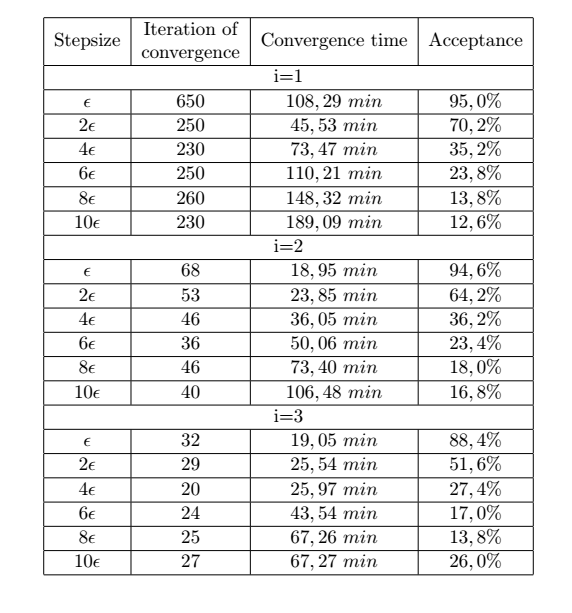 Mónica Hernández Sánchez
7/20
VII MEETING ON FUNDAMENTAL COSMOLOGY
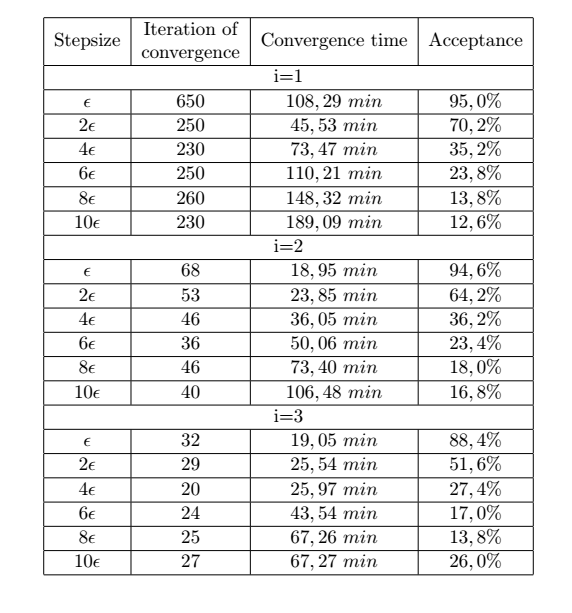 Mónica Hernández Sánchez
7/20
VII MEETING ON FUNDAMENTAL COSMOLOGY
Acceptance:
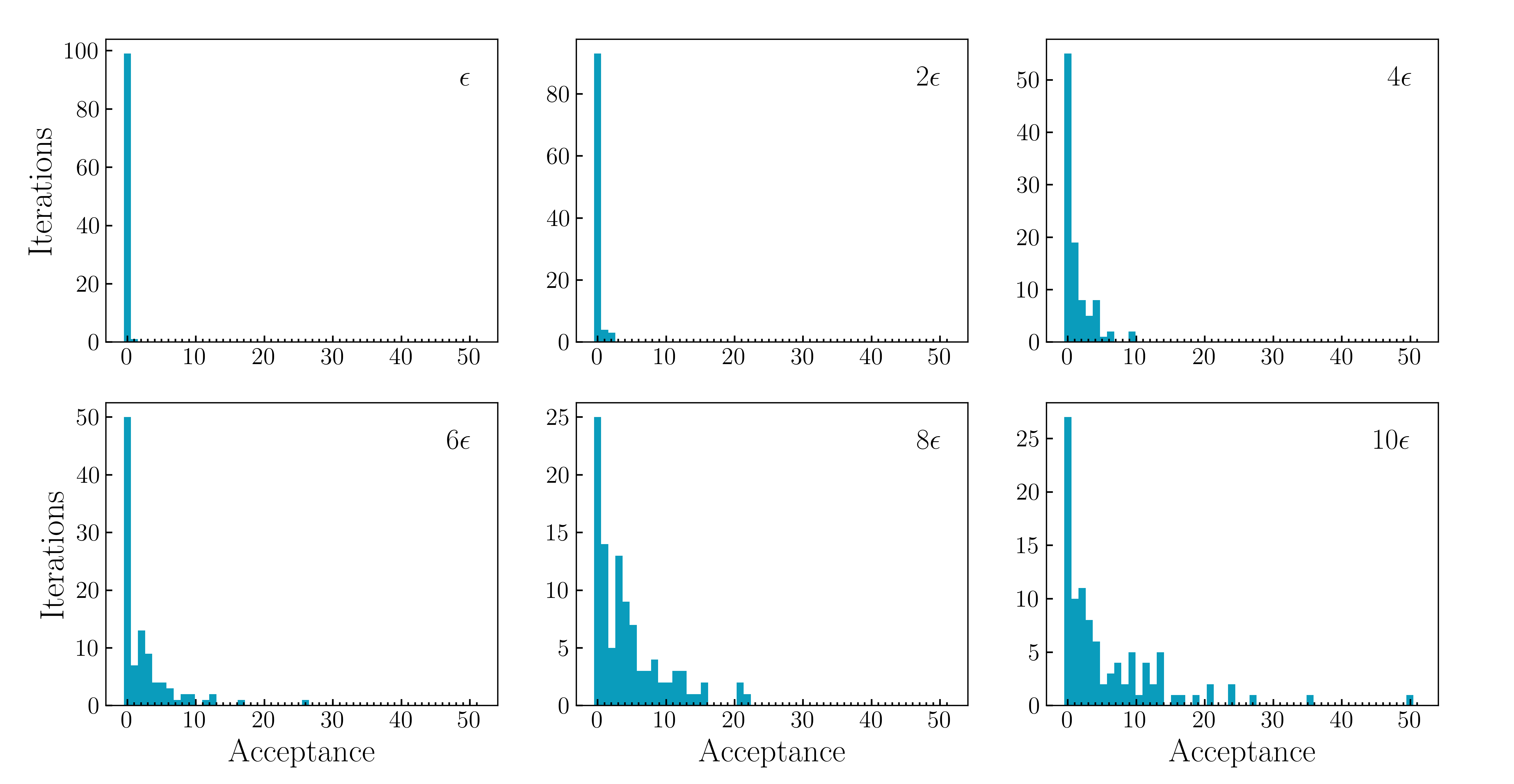 Mónica Hernández Sánchez
8/20
VII MEETING ON FUNDAMENTAL COSMOLOGY
FOURTH ORDER LEAPFROG ALGORITHM
3. 2.  Convergence of the Method
Comparison between second and fourth order Leapfrgog algorithm:
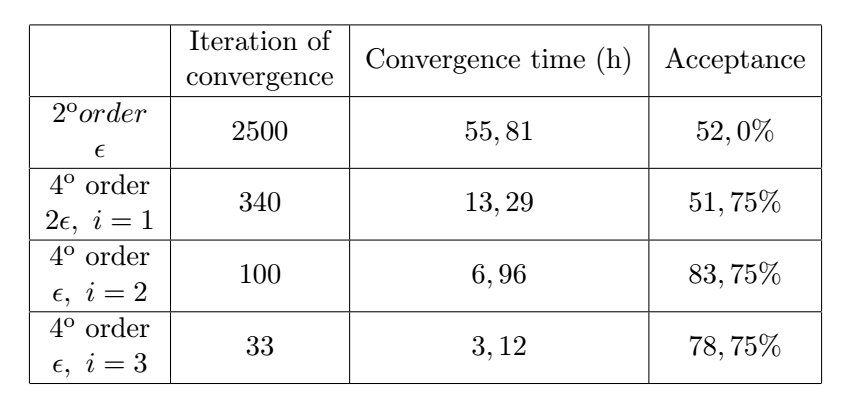 Mónica Hernández Sánchez
9/20
VII MEETING ON FUNDAMENTAL COSMOLOGY
FOURTH ORDER LEAPFROG ALGORITHM
3. 2.  Convergence of the Method
Comparison between second and fourth order Leapfrgog algorithm:
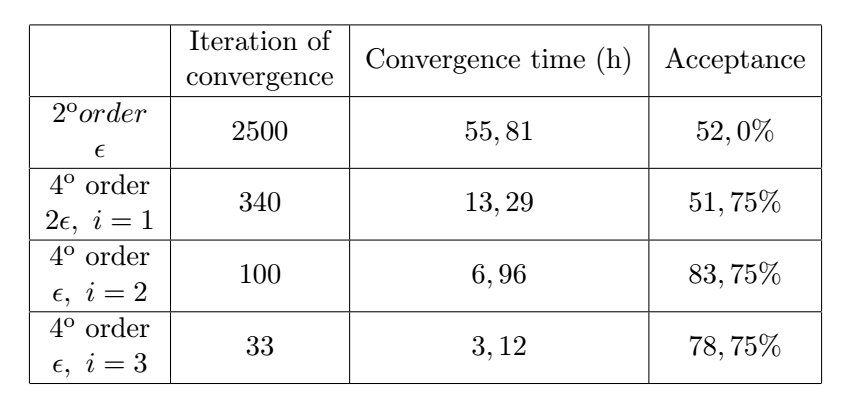 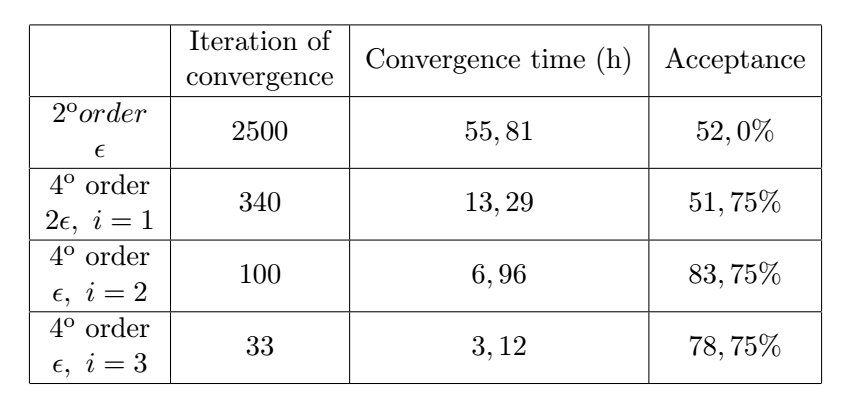 Fourth order Leapfrog algorithm is 18 times faster than the second order algorithm
Mónica Hernández Sánchez
9/20
VII MEETING ON FUNDAMENTAL COSMOLOGY
FOURTH ORDER LEAPFROG ALGORITHM
3. 2.  Convergence of the Method
Second order Leapfrog
Fourth order Leapfrog
Mónica Hernández Sánchez
10/20
VII MEETING ON FUNDAMENTAL COSMOLOGY
FOURTH ORDER LEAPFROG ALGORITHM
3. 2.  Convergence of the Method
Gelman-Rubin test:
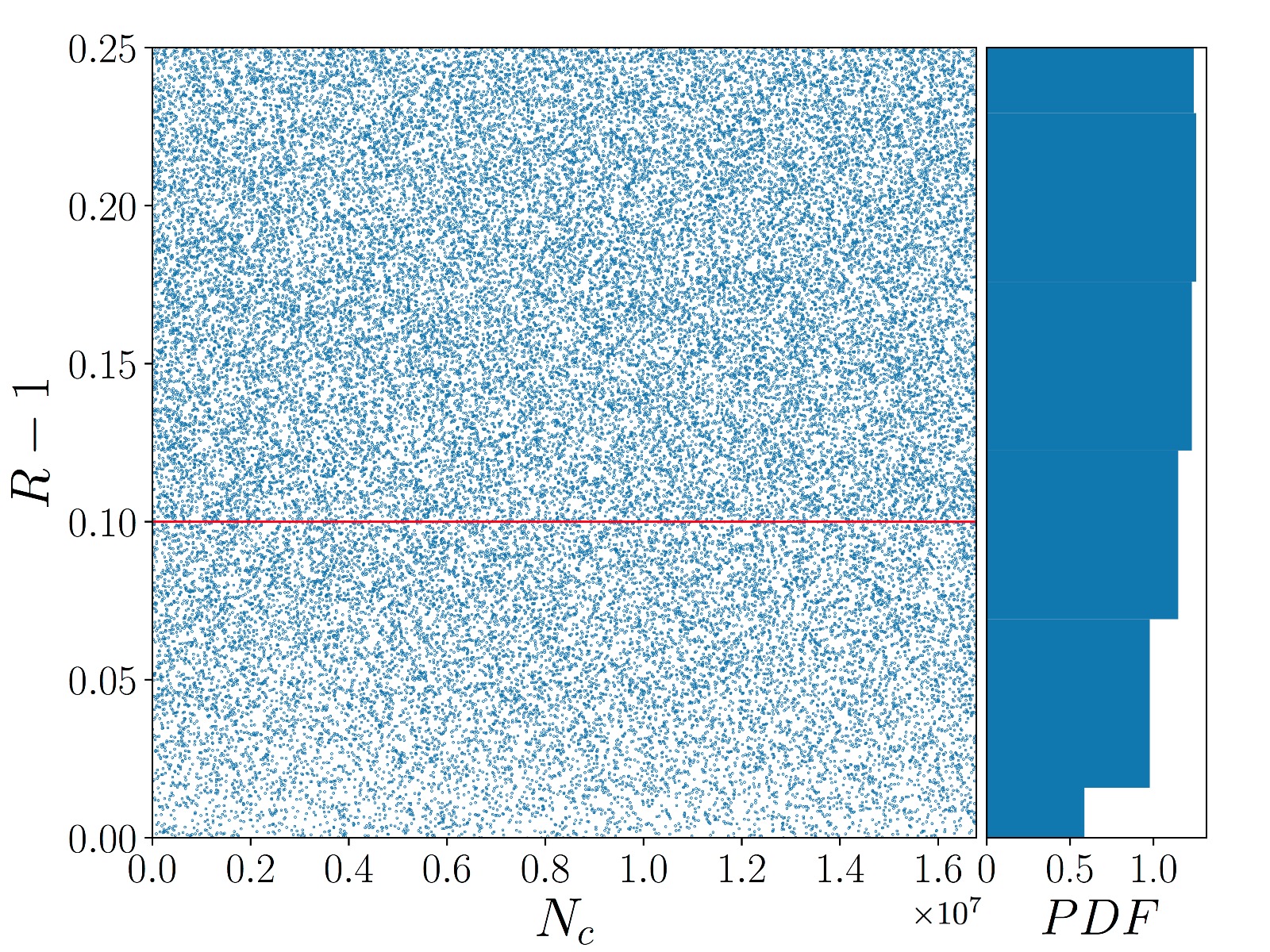 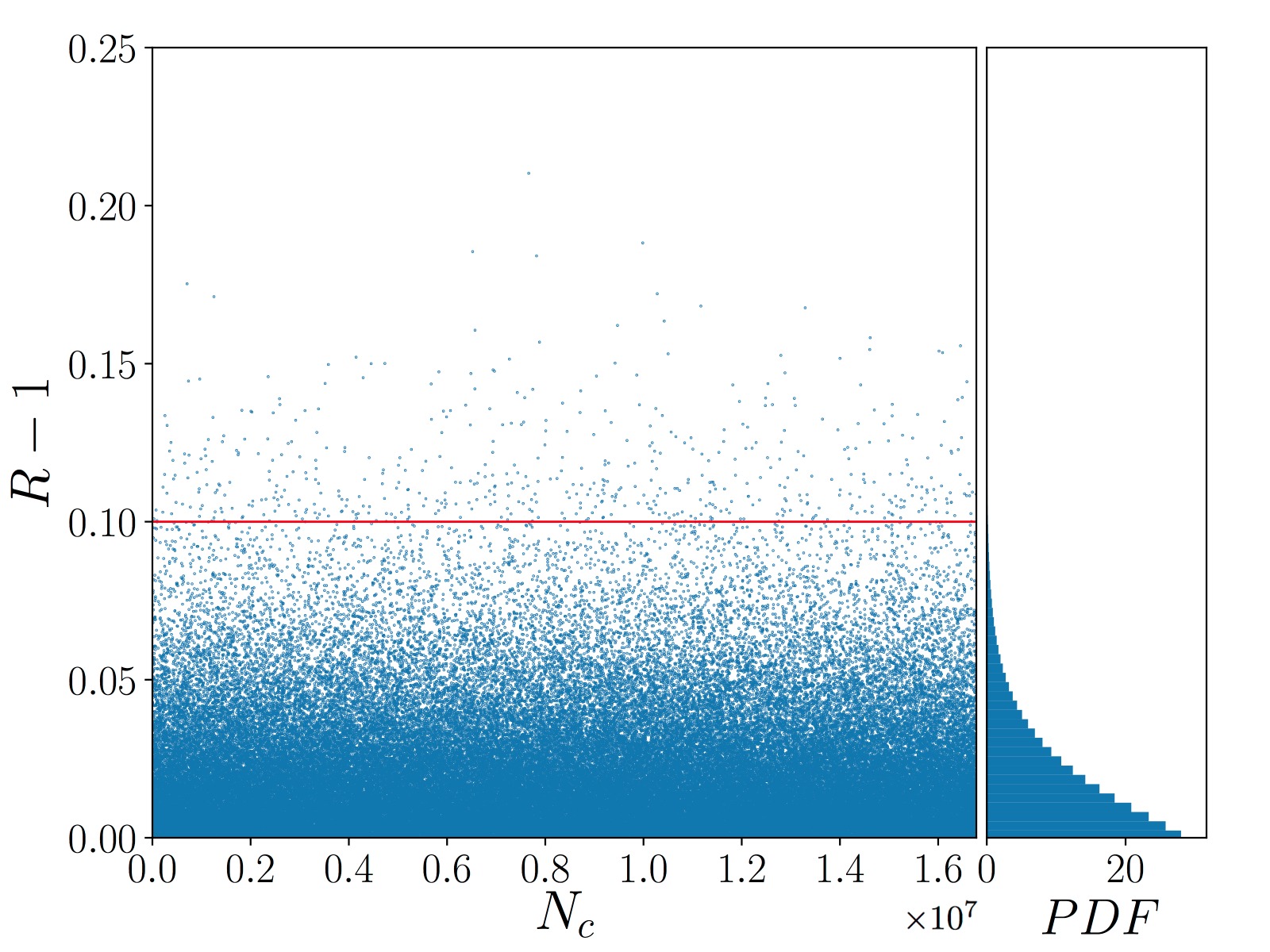 Fourth order Leapfrog
40-500 iterations
Second order Leapfrog
3000-3460 iterations
Mónica Hernández Sánchez
11/20
VII MEETING ON FUNDAMENTAL COSMOLOGY
FOURTH ORDER LEAPFROG ALGORITHM
3. 2.  Convergence of the Method
Gelman-Rubin test:
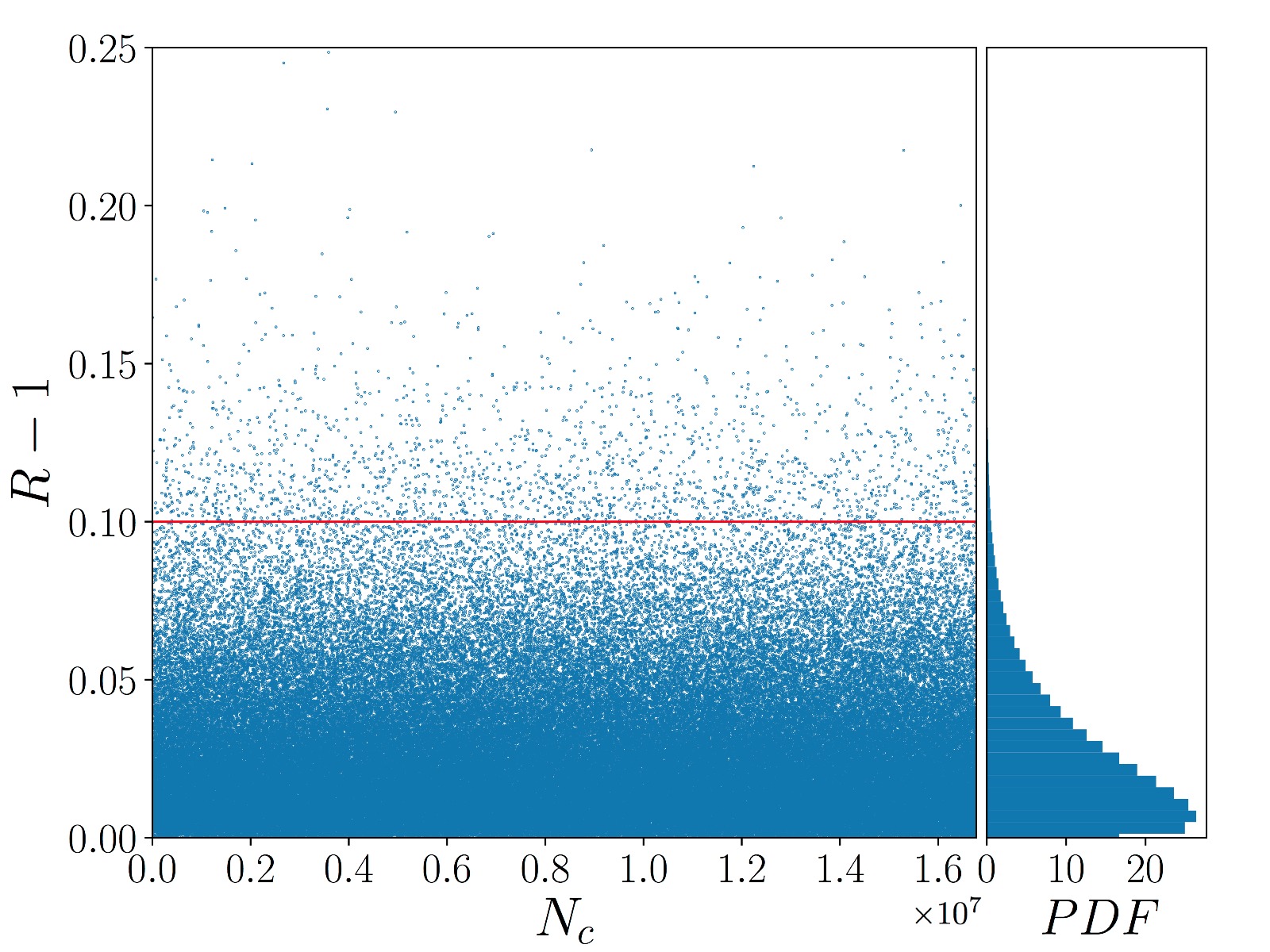 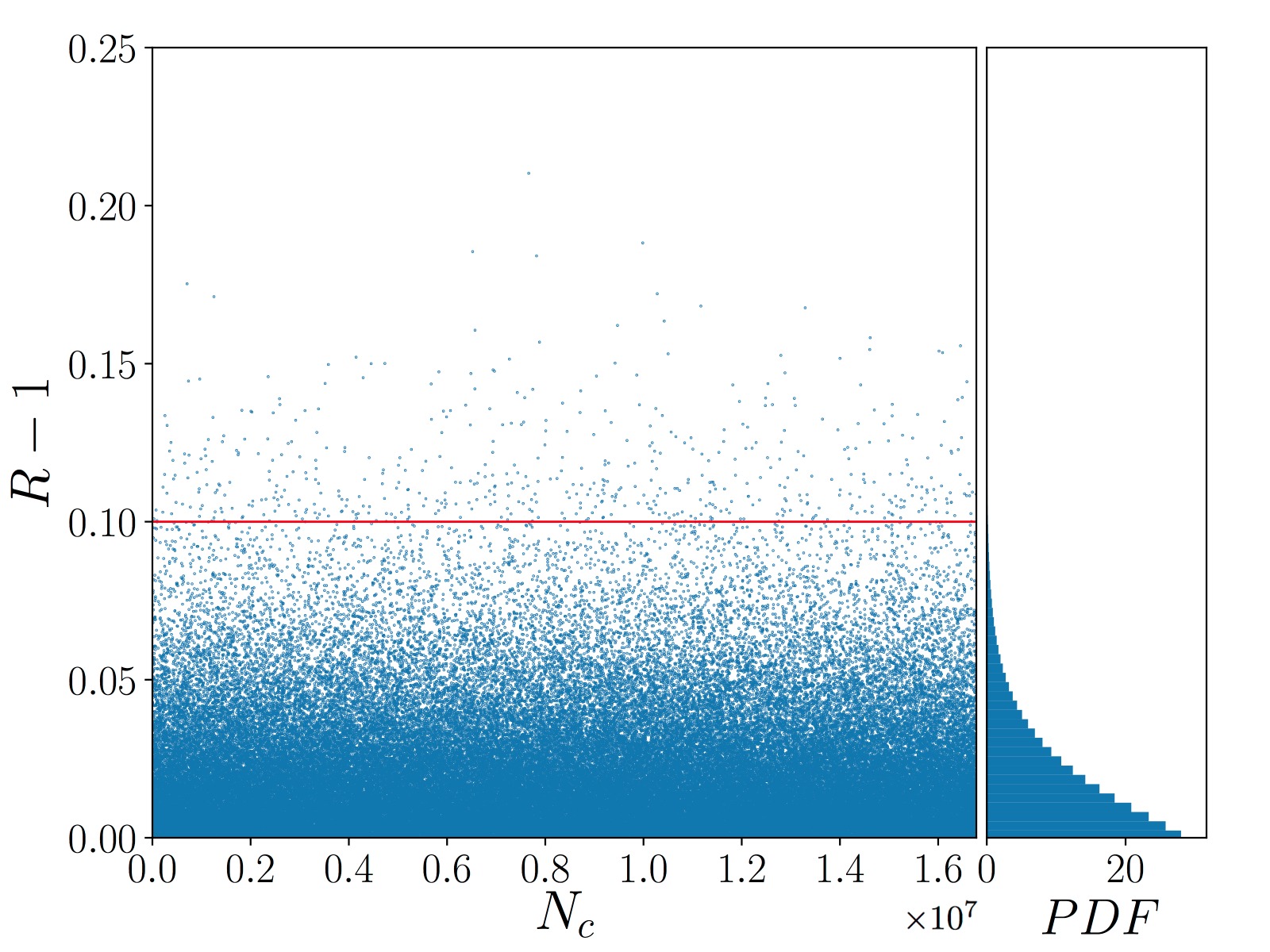 Fourth order Leapfrog
40-500 iterations
Second order Leapfrog
3000-12000 iterations
Mónica Hernández Sánchez
11/20
VII MEETING ON FUNDAMENTAL COSMOLOGY
FOURTH ORDER LEAPFROG ALGORITHM
3. 2.  Convergence of the Method
Correlation Length:
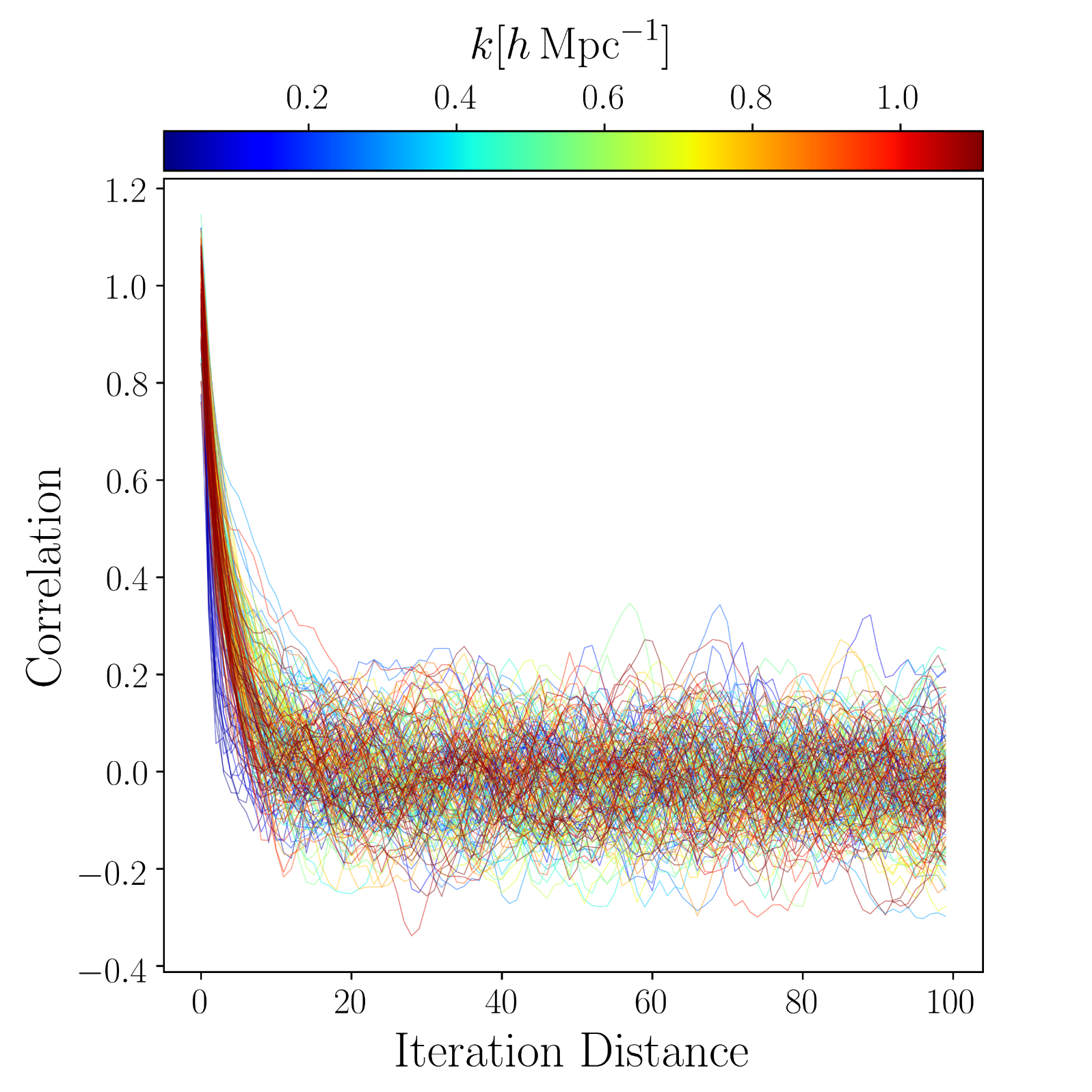 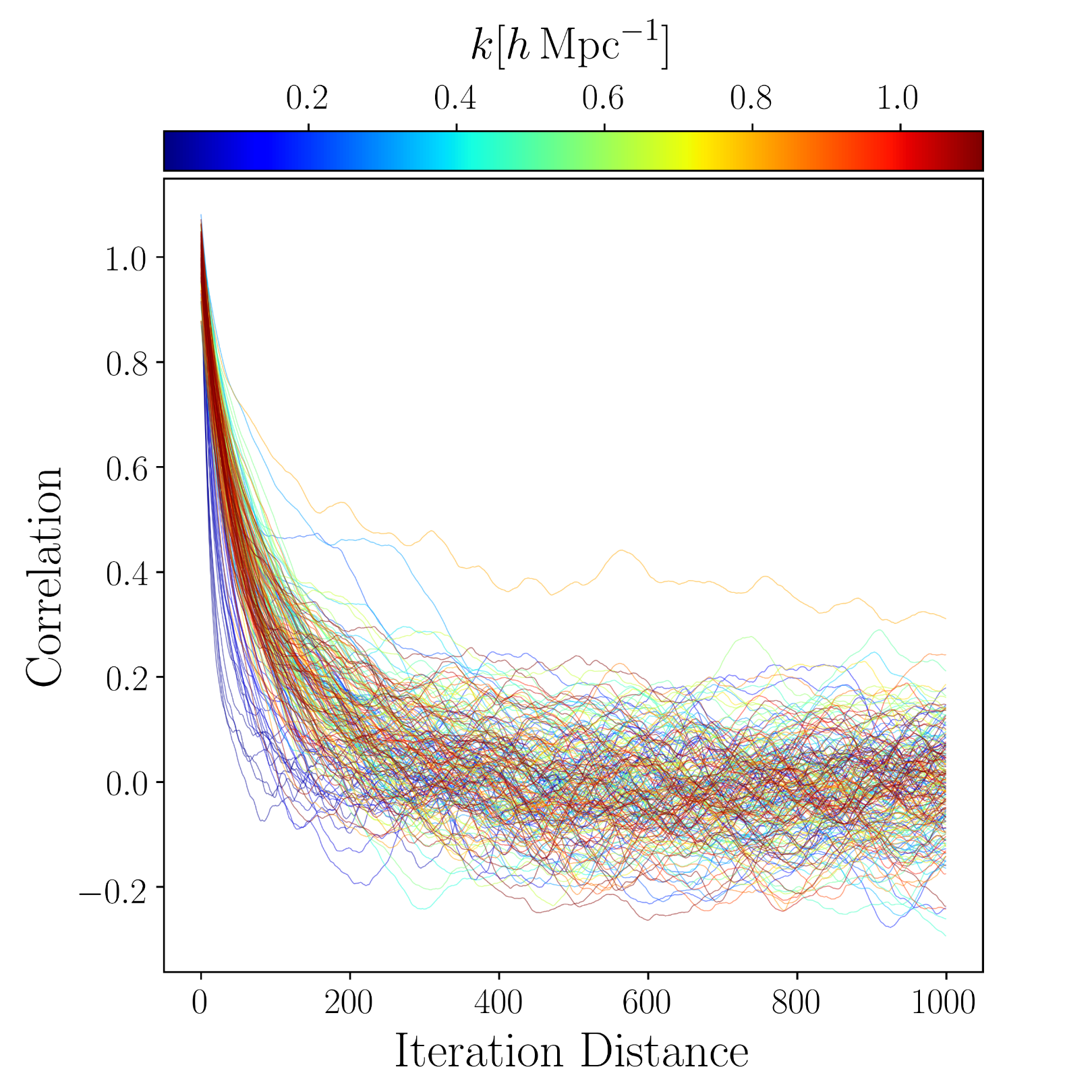 Second order Leapfrog
Fourth order Leapfrog
Mónica Hernández Sánchez
12/20
VII MEETING ON FUNDAMENTAL COSMOLOGY
FOURTH ORDER LEAPFROG ALGORITHM
3. 2.  Convergence of the Method
Correlation Length:
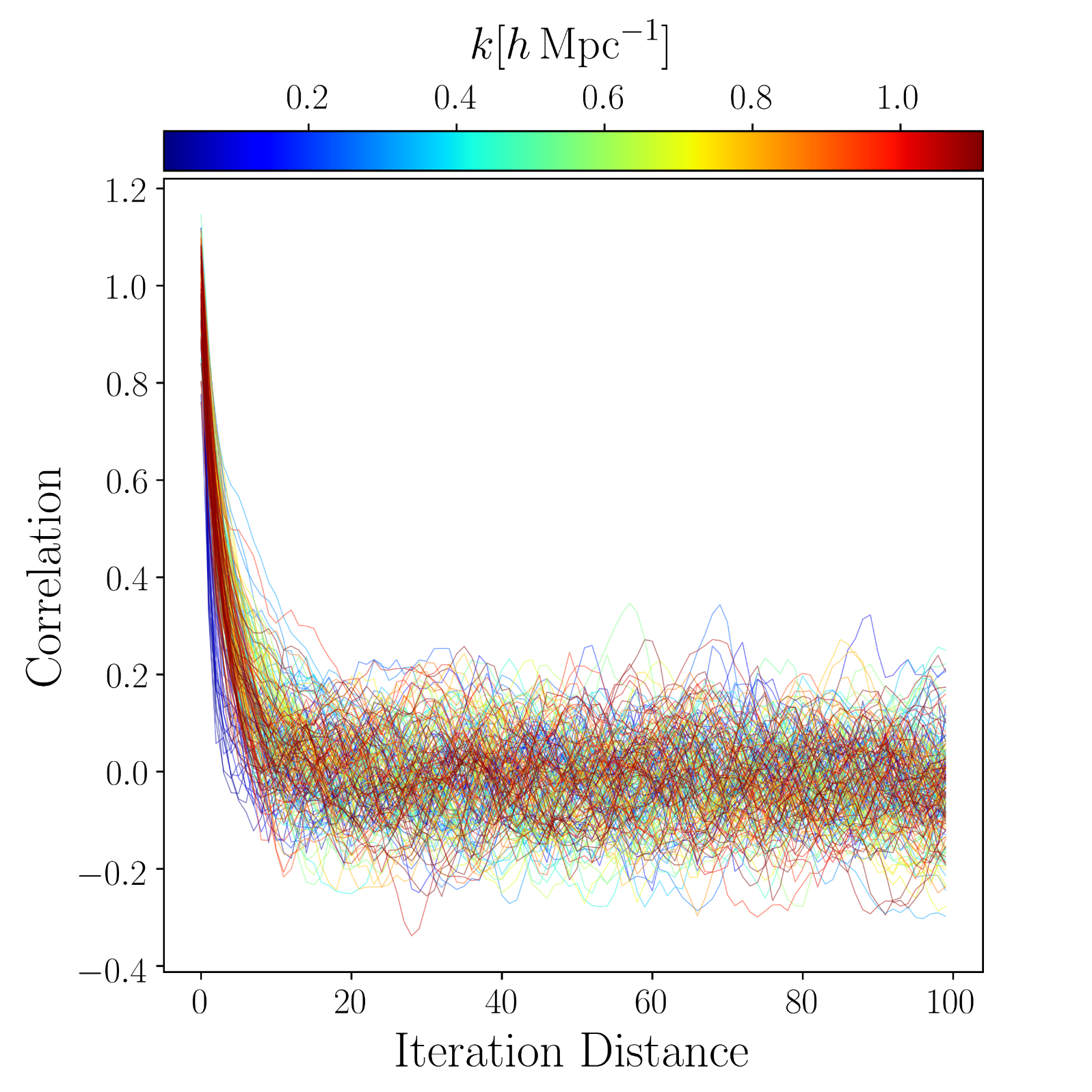 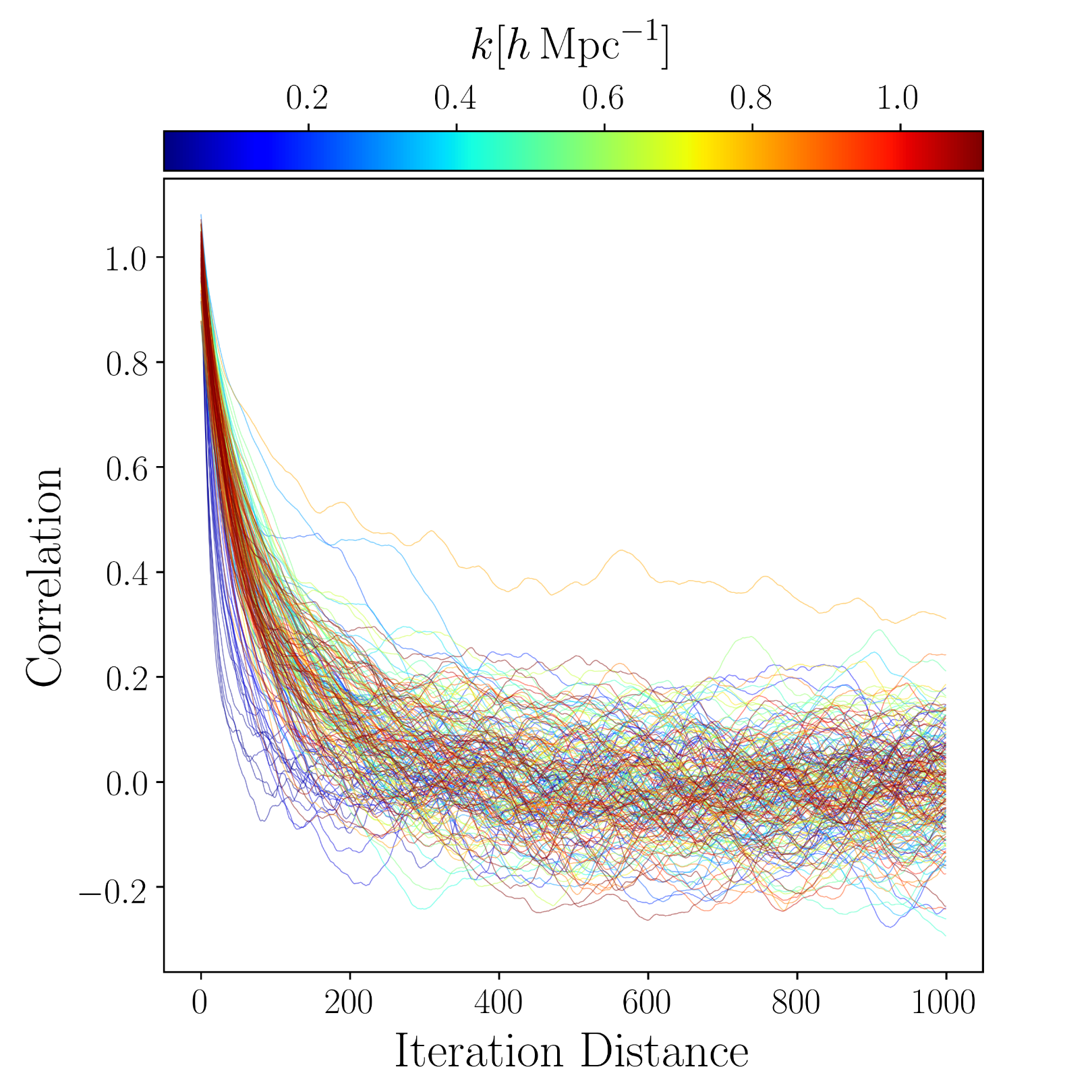 Second order Leapfrog
Fourth order Leapfrog
300
10
Mónica Hernández Sánchez
12/20
VII MEETING ON FUNDAMENTAL COSMOLOGY
4.  BIRTH RESULTS
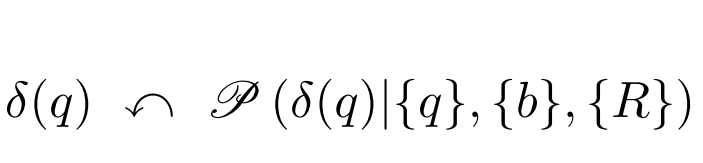 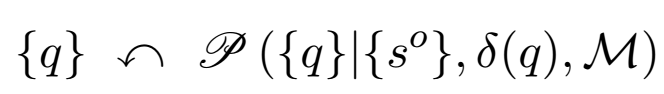 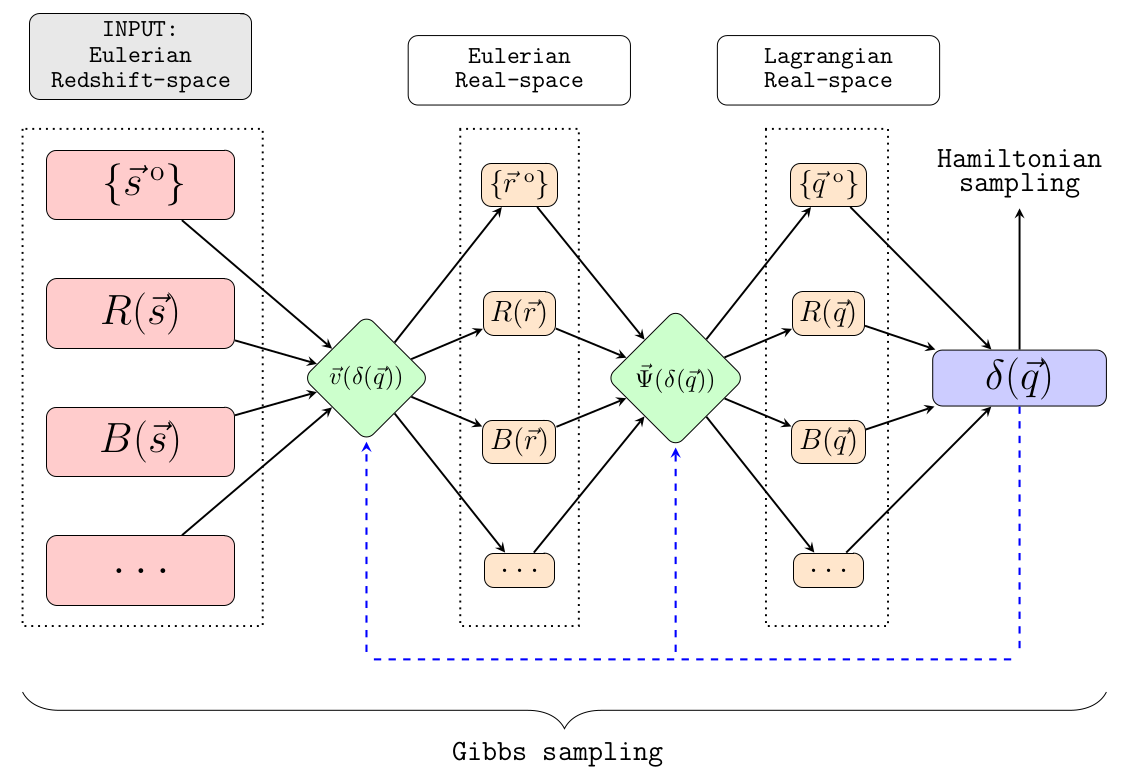 Mónica Hernández Sánchez
13/20
VII MEETING ON FUNDAMENTAL COSMOLOGY
from the BigMD sim with light-cone evolution
4.  BIRTH RESULTS
Dark matter from the BigMD simulation with light-cone evolution
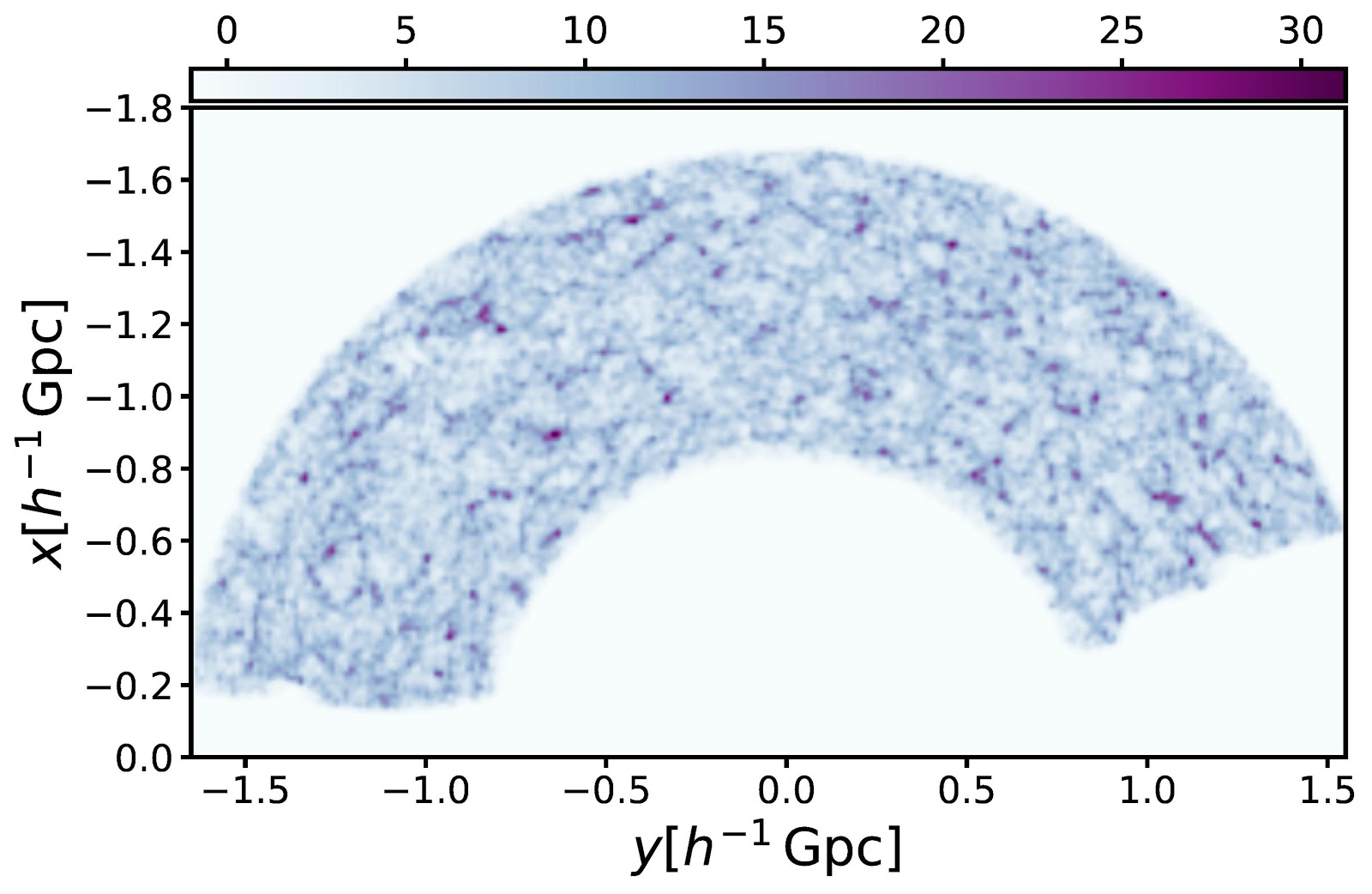 Klypin et al, 2016
Mónica Hernández Sánchez
14/20
VII MEETING ON FUNDAMENTAL COSMOLOGY
4.  BIRTH RESULTS
Galaxy number counts in Eulerian
Galaxy number counts in Lagrangian
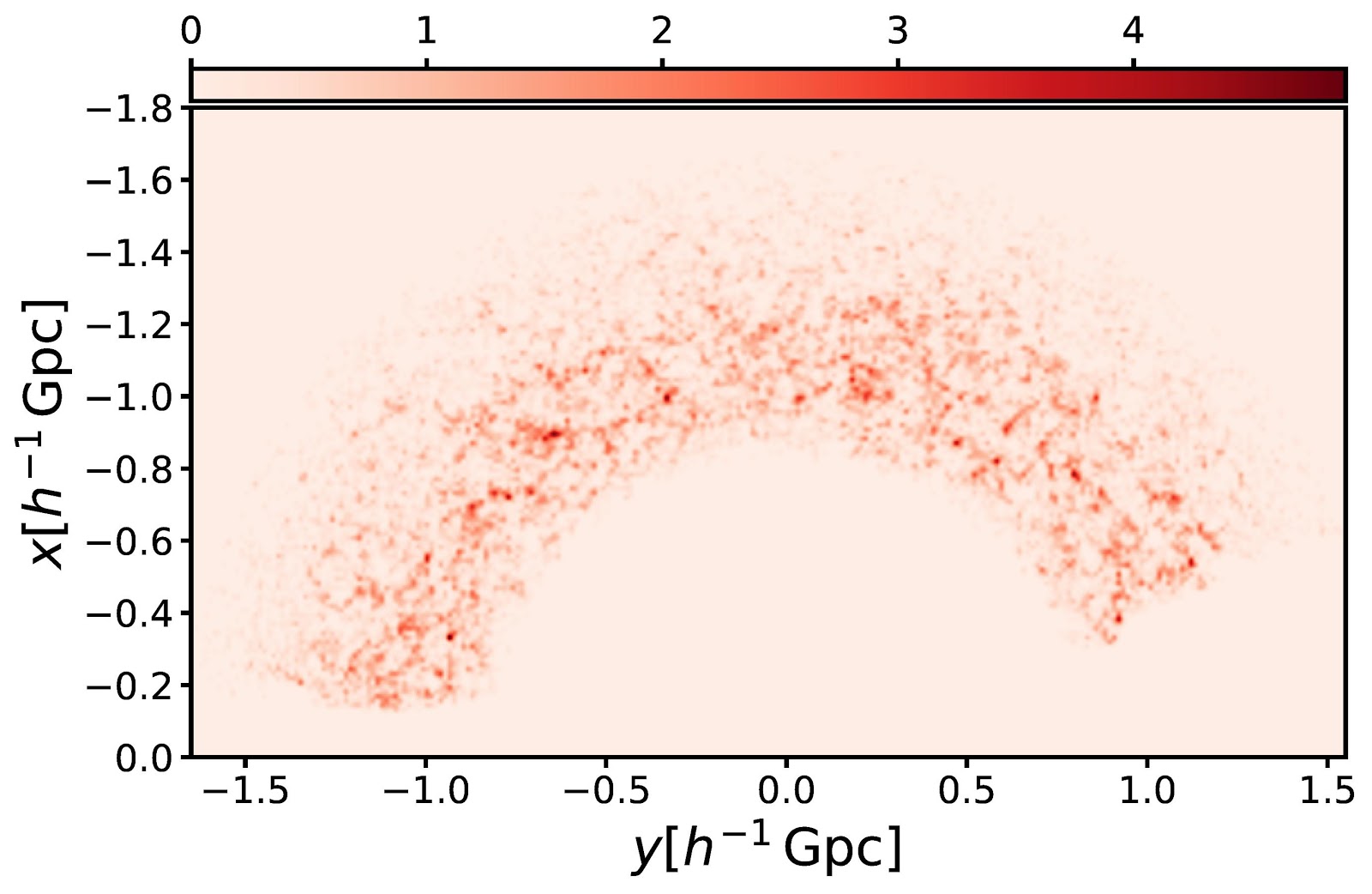 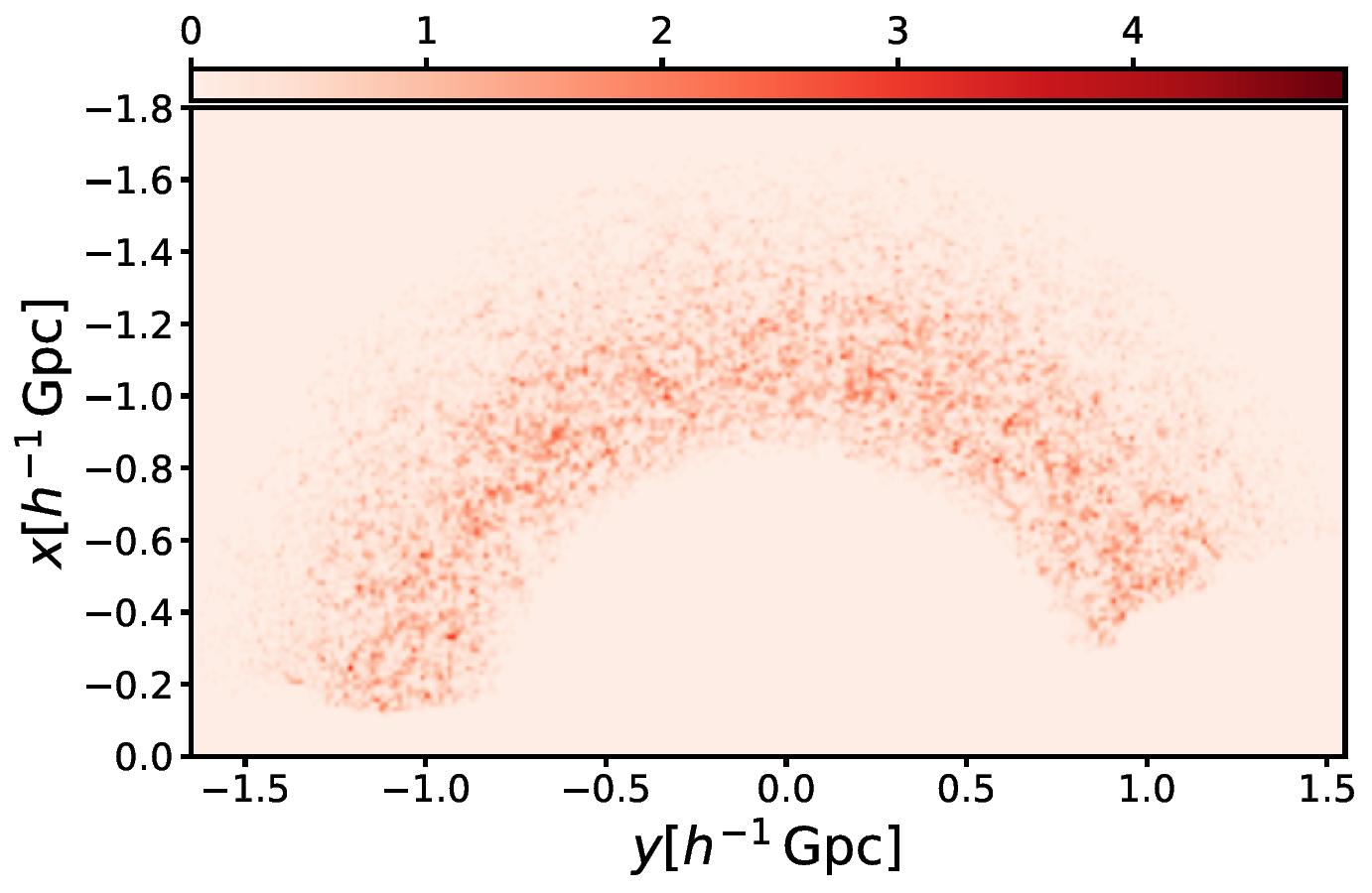 Mónica Hernández Sánchez
15/20
VII MEETING ON FUNDAMENTAL COSMOLOGY
4.  BIRTH RESULTS
Dark matter reconstruction
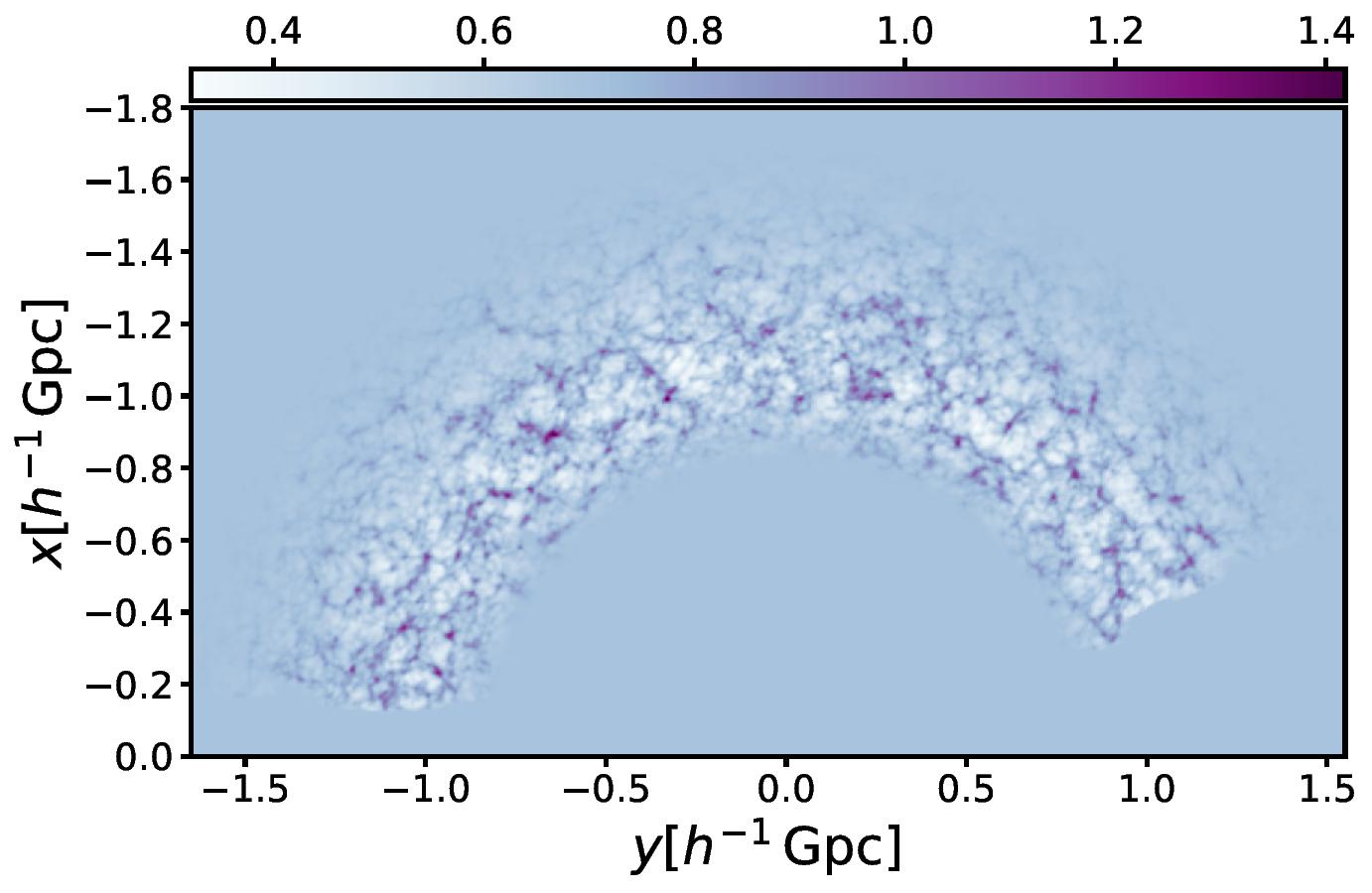 Kitaura et al. (in prep)
Mónica Hernández Sánchez
16/20
VII MEETING ON FUNDAMENTAL COSMOLOGY
from the BigMD sim with light-cone evolution
4.  BIRTH RESULTS
Dark matter from the BigMD simulation with light-cone evolution
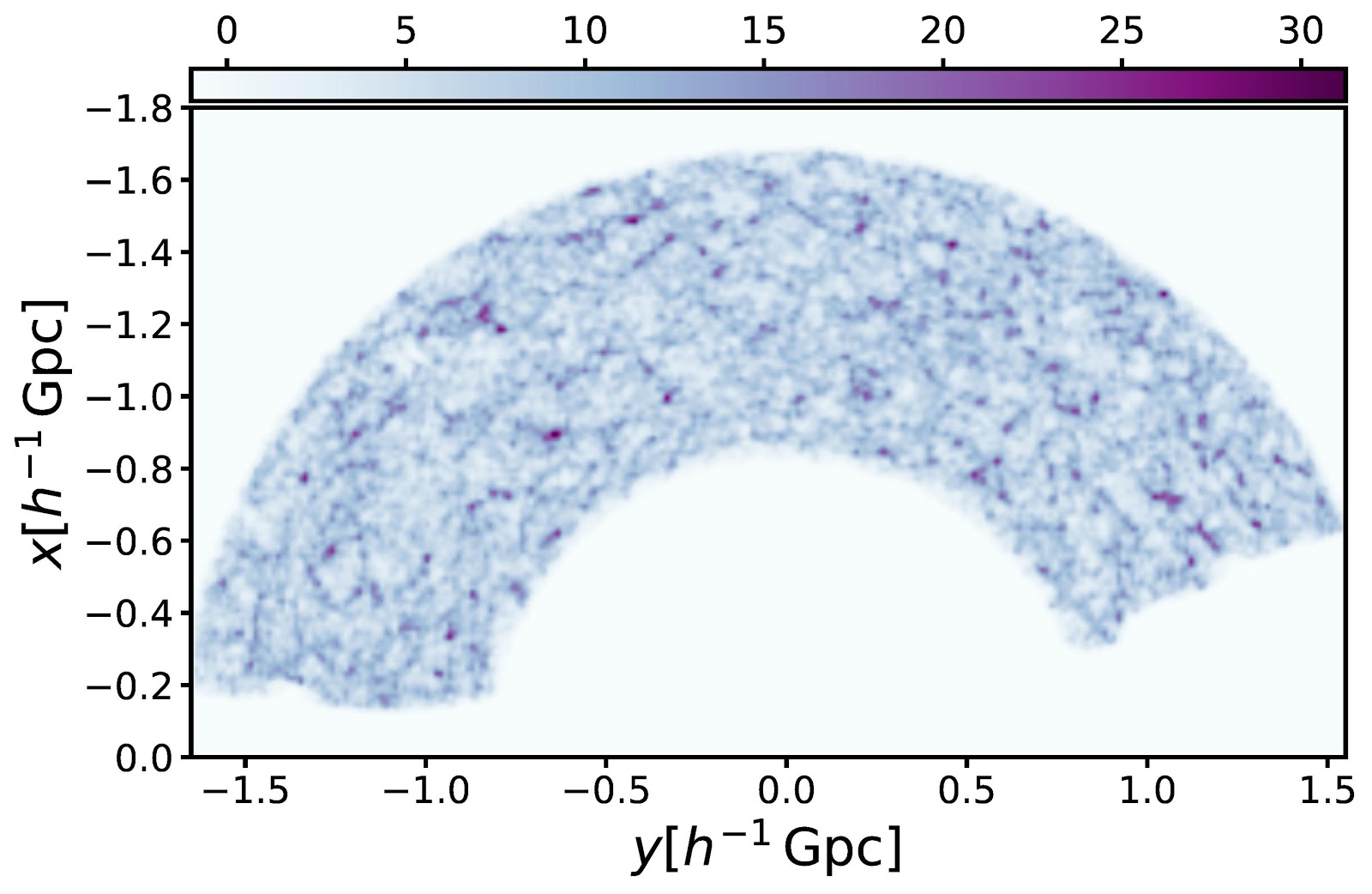 Kitaura et al. (in prep)
Mónica Hernández Sánchez
16/20
VII MEETING ON FUNDAMENTAL COSMOLOGY
4.  BIRTH RESULTS
Sampled Gaussian field at z=100
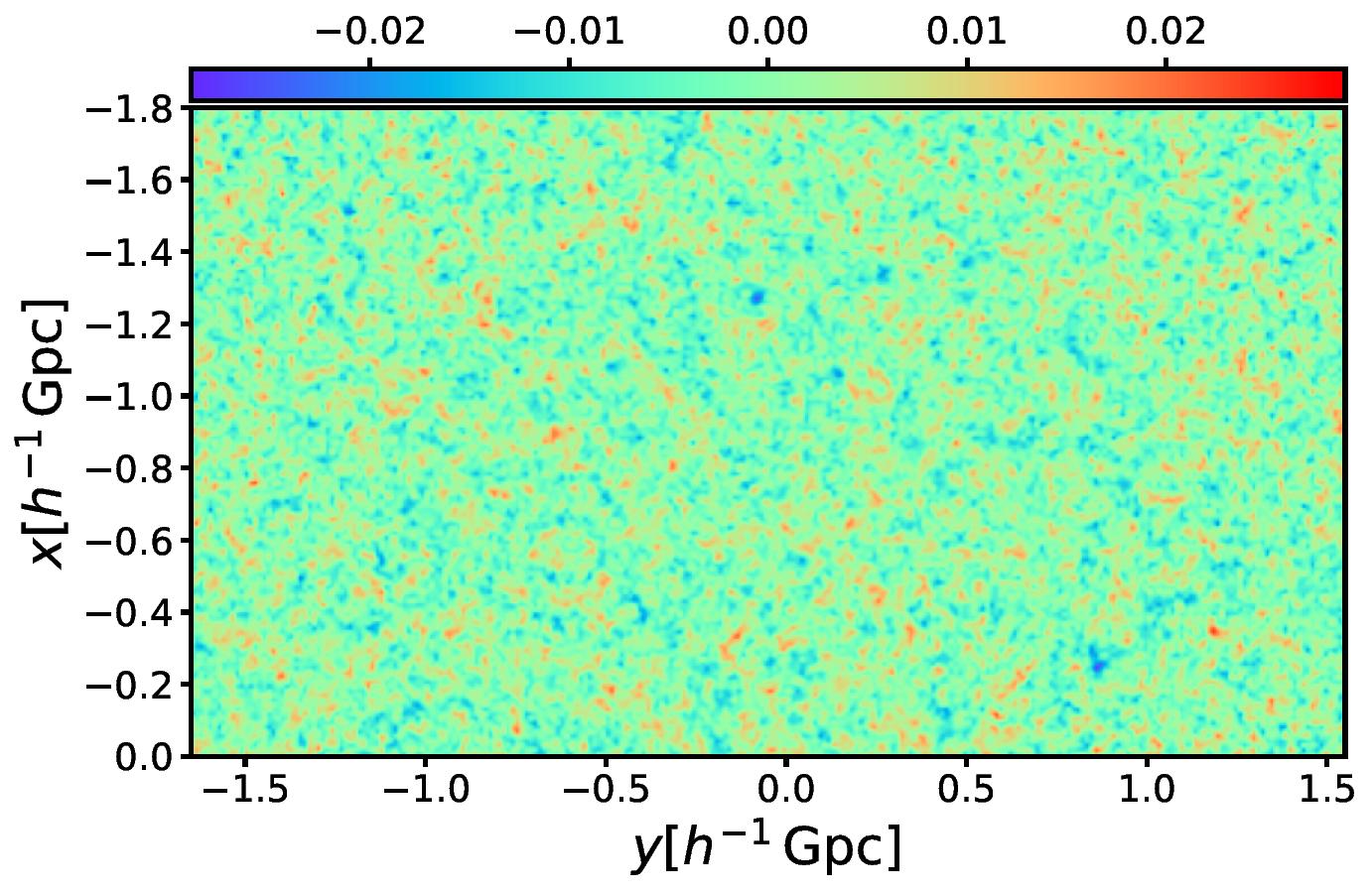 Kitaura et al. (in prep)
Mónica Hernández Sánchez
17/20
VII MEETING ON FUNDAMENTAL COSMOLOGY
4.  BIRTH RESULTS
Correlation length:
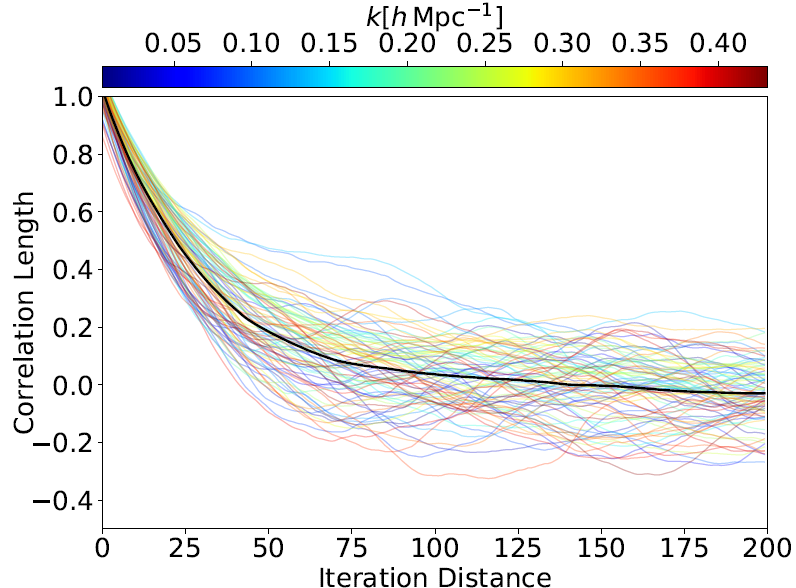 Mónica Hernández Sánchez
18/20
VII MEETING ON FUNDAMENTAL COSMOLOGY
4.  BIRTH RESULTS
Correlation length:
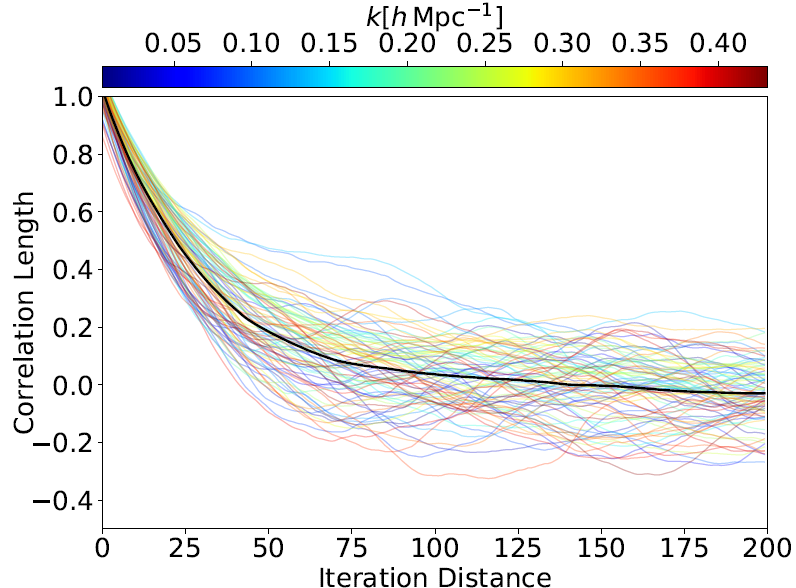 60
Mónica Hernández Sánchez
18/20
VII MEETING ON FUNDAMENTAL COSMOLOGY
4.  BIRTH RESULTS
Number of independent samples for a fair estimation of the posterior mean:
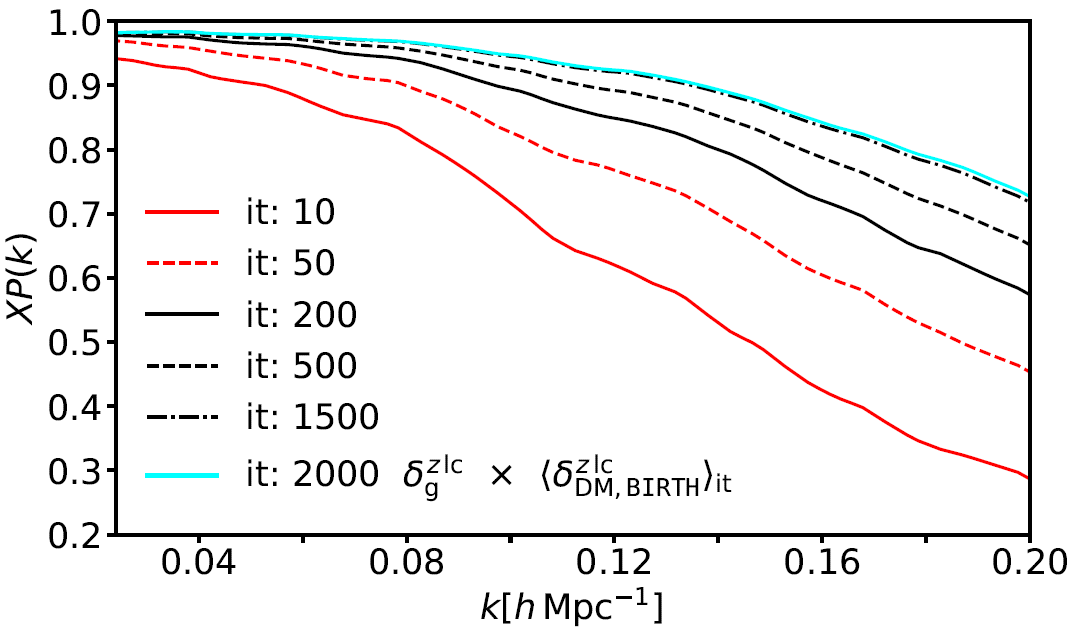 Kitaura et al. (in prep)
Mónica Hernández Sánchez
19/20
VII MEETING ON FUNDAMENTAL COSMOLOGY
5.  CONCLUSIONS
Mónica Hernández Sánchez
20/20
VII MEETING ON FUNDAMENTAL COSMOLOGY
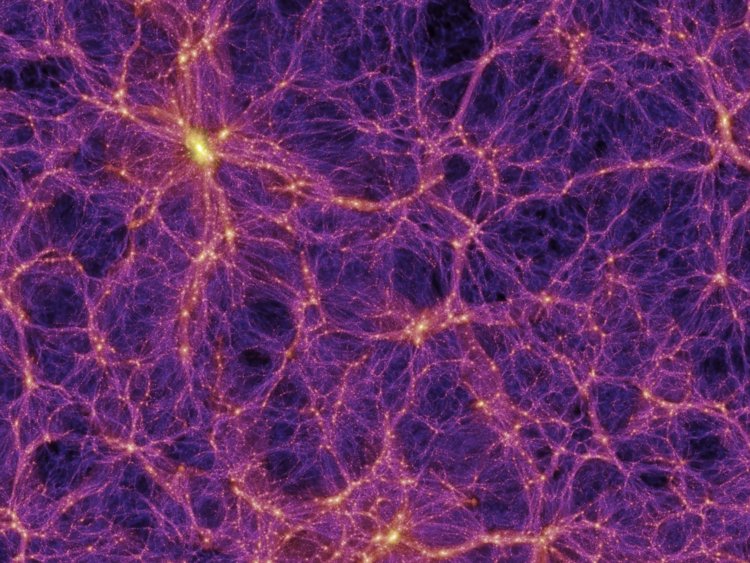 THANK YOU FOR YOUR ATTENTION